আজকের ক্লাসে সবাইকে
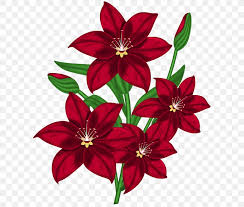 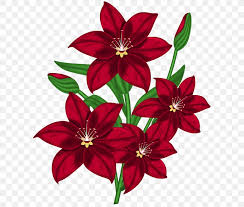 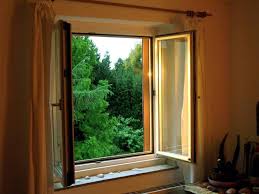 স্বা
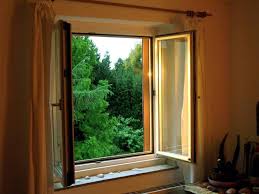 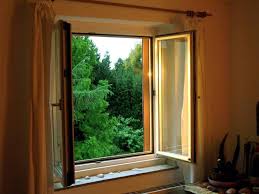 ম
গ
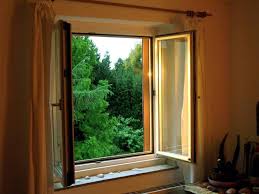 ত
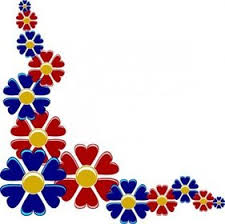 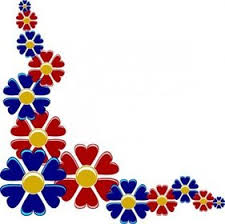 শিক্ষক পরিচিতি
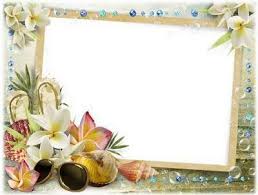 এম .সাখাওয়াত হোসেন 
     সহকারি শিক্ষক (ব্যবসায় শিক্ষা ) 
     মোক্তাল হোসেন উচ্চ বিদ্যালয় ,সদর ,নেত্রকোনা 
shakhawath747@gamil.com 
 Mob: 
     01734475103               01917636486
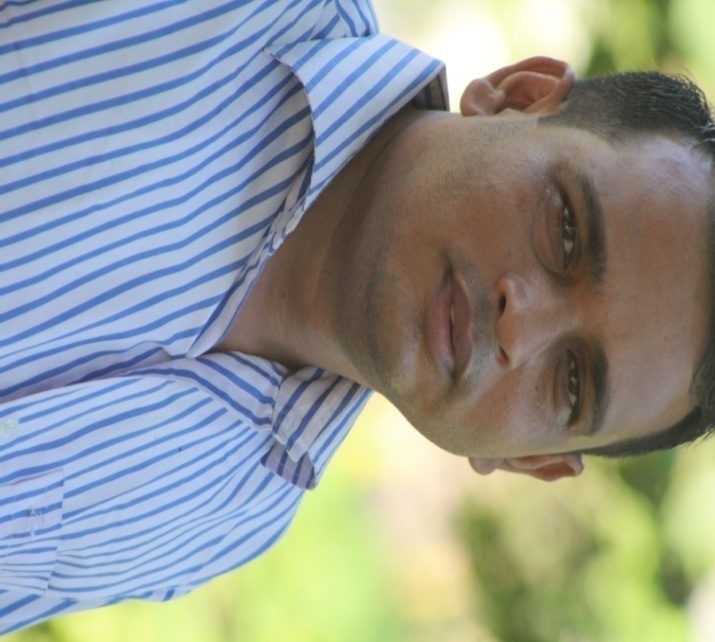 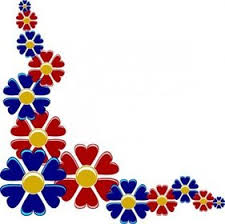 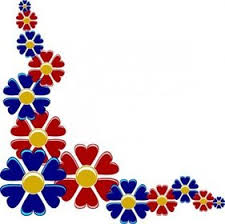 পাঠ পরিচিতি
শ্রেণিঃসপ্তম    
    বিষয়ঃবিজ্ঞান 
 পাঠ শিরোনাম:সৌরজগৎও আমাদের পৃ্থিবী 
বিশেষ পাঠঃ সৌরজগতের গঠন ও পরিচয়। 
   সময়ঃ০০.00.00 
     তারিখঃ ০০.০০.০০
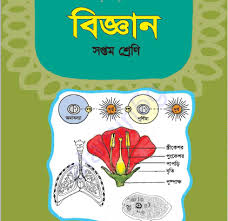 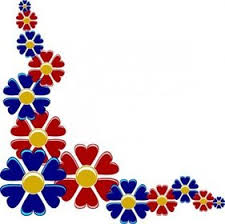 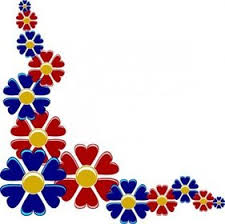 নিচের চিত্রটির দ্বারা কি বোঝানো হয়েছে?
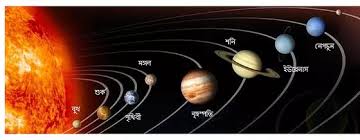 সৌরজগতের গঠন ও পরিচয়।
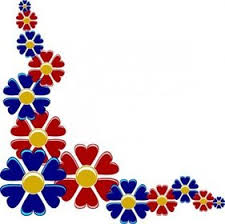 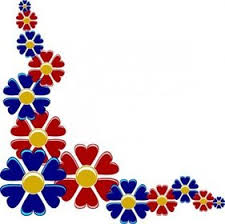 আজকের পাঠ
সৌরজগতের গঠন ও পরিচয়।
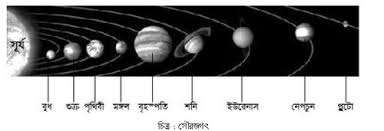 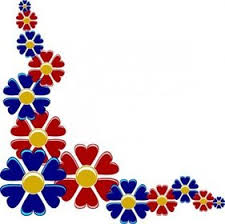 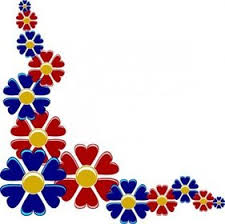 শিখনফল
পাঠ শেষে শিক্ষার্থীরা- 
১। সৌরজগতের গঠন ব্যাখ্যা করতে পারবে। 
২। সৌরজগতের গ্রহগুলোর বর্ণনা করতে  পারবে।
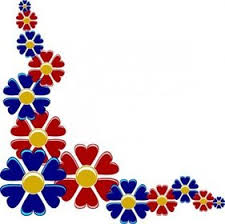 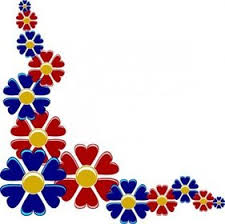 নিচের চিত্রটি লক্ষ কর
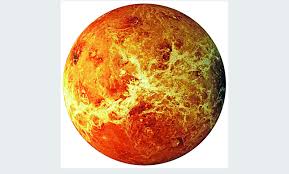 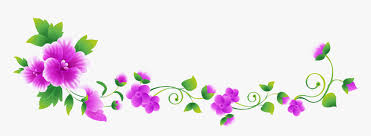 সূর্য
সূর্য
সূর্য অন্যান্য নক্ষত্রের মতো জ্বলন্ত একটি গ্যাসপিন্ড।এই জ্বলন্ত গ্যাসপিন্ডে রয়েছে মূলত হাইড্রোজেন ও হিলয়াম গ্যাস। হাইড্রোজেন গ্যাসের পরমানু পরস্পরের সাথে যুক্ত হয়ে হিলিয়াম পরমানুতে পরিণত হয়। এ প্রক্রিয়ায় প্রচুর শক্তি উৎপন্ন হয়।এ শক্তি তাপ ও আলোকশক্তি হিসেবে সৌরজগতে ছড়িয়ে পড়ে।এভাবেই সূর্যের কাছ থেকে আমরা তাপ ও আলো পেয়ে থাকি। সূর্য মাঝারি আকারের একটি নক্ষত্র ।তারপরো এটি পৃথিবীর তুলনায়  লক্ষ  লক্ষ গুন বড়। সূর্য পৃথিবী থেকে প্রায় ১৫ কিলোমিটার দূরে অবস্থিত ।তাই পৃথিবী থেকে আমরা সূর্যকে এত ছোট দেখি।
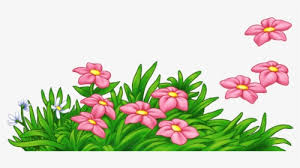 গ্রহগুলোর পরিচয়
সূর্যকে কেন্দ্র করে ঘুরছে আটটি গ্রহ । পৃথিবী এমন একটি গ্রহ। গ্রহসমুহ সাধারণ গোলাকৃতির। বিভিন্ন গ্যাসীয় পদার্থ রয়েছে ।কিন্তু গ্রহগুলো নিজেরা শক্তি উৎপাদন  করে না । তাই কোনো গ্র হ নিজে আলো বা তাপ নিঃসরণ করে না। পৃ্থিবী থেকে সূর্যের অন্যান্য গ্রহকে উজ্জল দেখালেও এগুলো আসলে সূর্যের আলোতে আলোকিত।
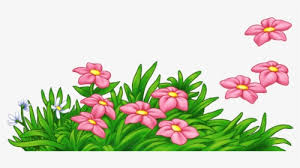 নিচের চিত্রটি লক্ষ কর
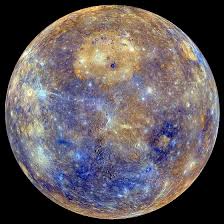 বুধ
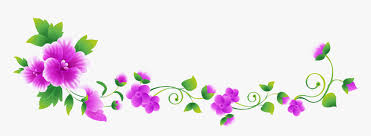 বুধ
বুধ সূর্যের সবচেয়ে কাছের গ্রহ। এতে কোনো বায়ুমন্ডল নেই।
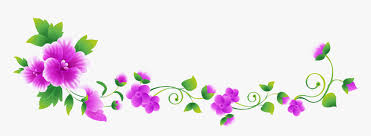 একক কাজ
সূর্যের গঠন বর্ণনা কর?
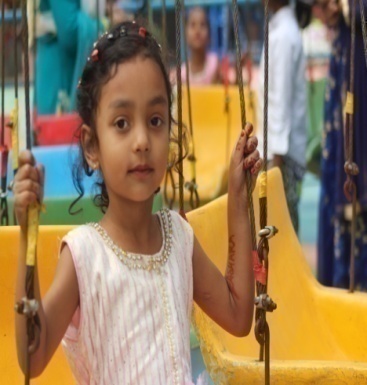 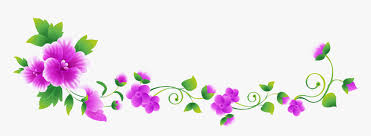 উত্তর
সূর্য অন্যান্য নক্ষত্রের মতো জ্বলন্ত একটি গ্যাসপিন্ড।এই জ্বলন্ত গ্যাসপিন্ডে রয়েছে মূলত হাইড্রোজেন ও হিলয়াম গ্যাস। হাইড্রোজেন গ্যাসের পরমানু পরস্পরের সাথে যুক্ত হয়ে হিলিয়াম পরমানুতে পরিণত হয়। এ প্রক্রিয়ায় প্রচুর শক্তি উৎপন্ন হয়।এ শক্তি তাপ ও আলোকশক্তি হিসেবে সৌরজগতে ছড়িয়ে পড়ে।এভাবেই সূর্যের কাছ থেকে আমরা তাপ ও আলো পেয়ে থাকি। সূর্য মাঝারি আকারের একটি নক্ষত্র ।তারপরো এটি পৃথিবীর তুলনায়  লক্ষ  লক্ষ গুন বড়। সূর্য পৃথিবী থেকে প্রায় ১৫ কিলোমিটার দূরে অবস্থিত ।তাই পৃথিবী থেকে আমরা সূর্যকে এত ছোট দেখি।
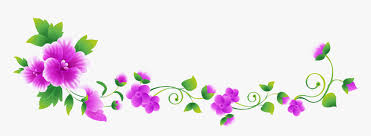 নিচের চিত্রটি লক্ষ কর
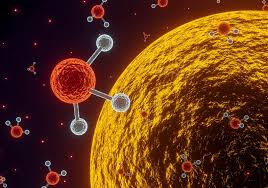 শুক্র
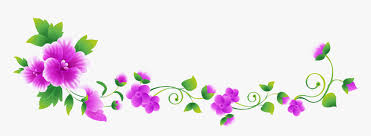 শুক্র
পৃথিবী থেকে সন্ধ্যায় পশ্চিম আকাশে সন্ধ্যাতারা এবং ভোরবেলায় শুকতারা রুপে যে তারাটি দেখা যায়,সেটি কোনো নক্ষত্র নয়। এটি আসলে সৃর্যের একটি গ্রহ,যার নাম শুক্র। সূ্র্যের আলো এ গ্রহের উপরে পড়ে। তাই আমরা একে আলোকিত দেখি।
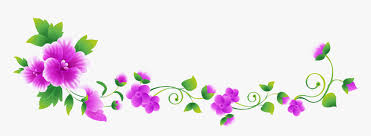 নিচের চিত্রটি লক্ষ কর
প
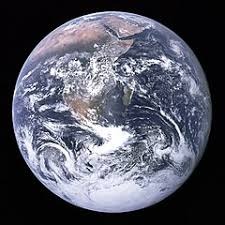 পৃথিবী
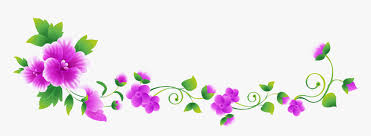 পৃথিবী
কেবল পৃথিবীতেই জীবনের জন্য উপযোগী উপকরণ ও পরিবেশ রয়েছে। পৃথিবী সূর্য থেকে দূরত্বের দিক দিয়ে তৃতীয় গ্রহ।
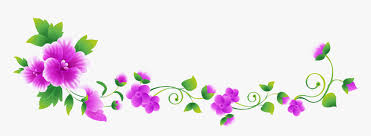 নিচের চিত্রটি লক্ষ কর
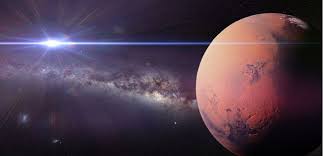 মঙ্গল
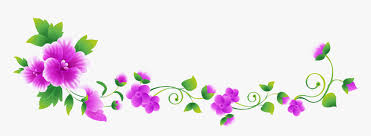 মঙ্গল
মঙ্গলকে কখনো কখনো লাল গ্রহ বলা হয় কারণ এর পৃষ্ঠা লাল রঙের। এর পৃষ্ঠা ধুলিময় এবং খুবই পাতলা বায়ুমন্ডল রয়েছে।মঙ্গলের মাটির নিচে পানি থাকার সম্ভাবনা আছে বলে বিজ্ঞানীরা এখন মনে করেন।
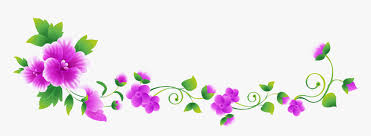 নিচের চিত্রটি ভাল করে লক্ষ কর
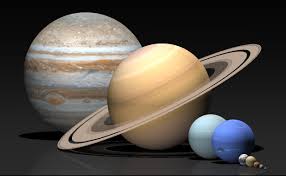 বৃহস্পতি
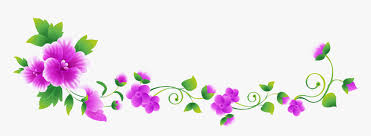 বৃহস্পতি
বৃহস্পতি সূর্যের সবচেয়ে বড় গ্রহ।এটিতে শুধু গ্যাসই রয়েছে,কোনো কঠিন পূষ্ঠ নেই।
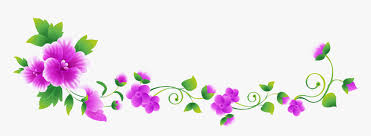 নিচের চিত্রটি ভাল করে লক্ষ কর
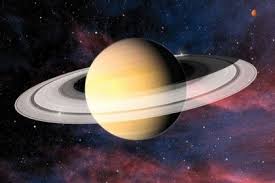 শনি
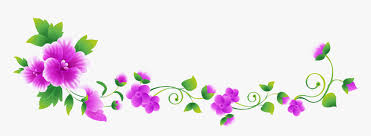 শনি
শনি গ্রহটি কেবল গ্যাস দিয়ে তৈরি। এটিকে ঘিরে কতগুলো রিং বা আংটা রয়েছে।
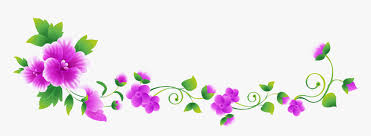 দলীয় কাজ
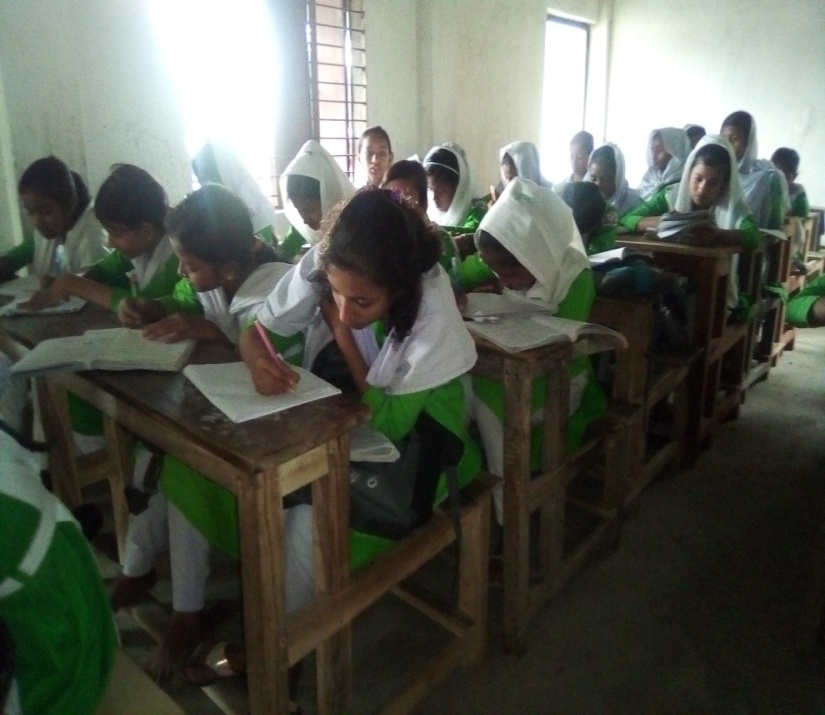 মঙ্গল গ্রহের বর্ণনা দাও।
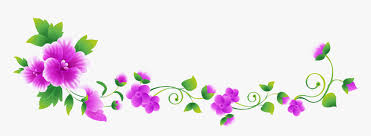 উত্তর
মঙ্গলকে কখনো কখনো লাল গ্রহ বলা হয় কারণ এর পৃষ্ঠা লাল রঙের। এর পৃষ্ঠা ধুলিময় এবং খুবই পাতলা বায়ুমন্ডল রয়েছে।মঙ্গলের মাটির নিচে পানি থাকার সম্ভাবনা আছে বলে বিজ্ঞানীরা এখন মনে করেন।
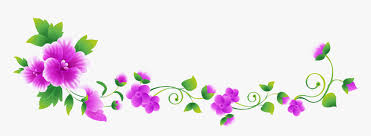 নিচের চিত্রটি ভাল করে লক্ষ কর
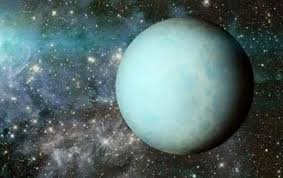 ইউনেরাস
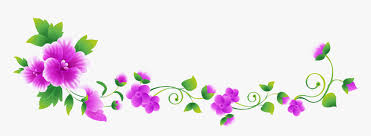 ইউনেরাস
ইউরেনাস গ্যাস ও বরফ দিয়ে গঠিত।
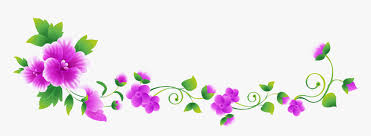 নিচের চিত্রটি ভাল করে লক্ষ কর
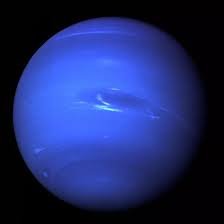 নেপচুন
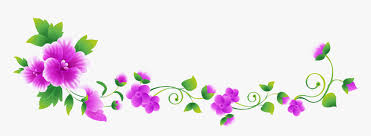 নেপচুন
নেপচুনও অনেকটা ইউরেনাসের মতো একটি গ্রহ।
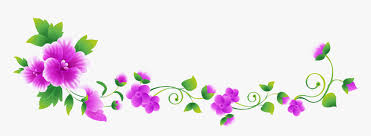 মূল্যায়ন
১। কোন গ্রহে কোনো বায়ুমমডল নেই?

(ক) বুধ             (খ) পৃথিবী 
(গ) মঙ্গল       (ঘ) বৃহস্পতি 

২।সৌরজগতের কেন্দ্রে রয়েছে কোনটি?
(ক) পৃথিবী          (খ) মঙ্গল 
(গ) বৃহস্পতি        (ঘ) সূর্য
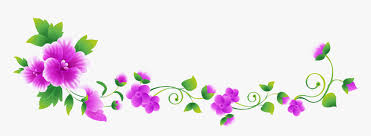 বাড়ির কাজ
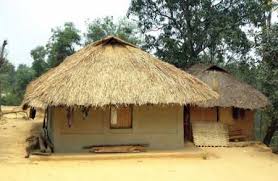 সৌরজগতের গঠন ও পরিচয় বর্ণনা  কর?
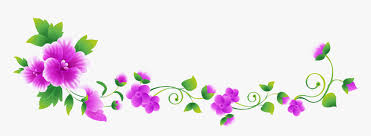 সবাইকে
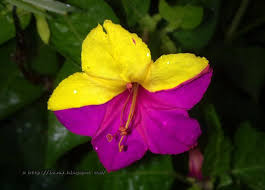 ধন্যবাদ
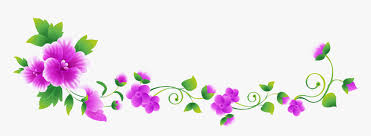